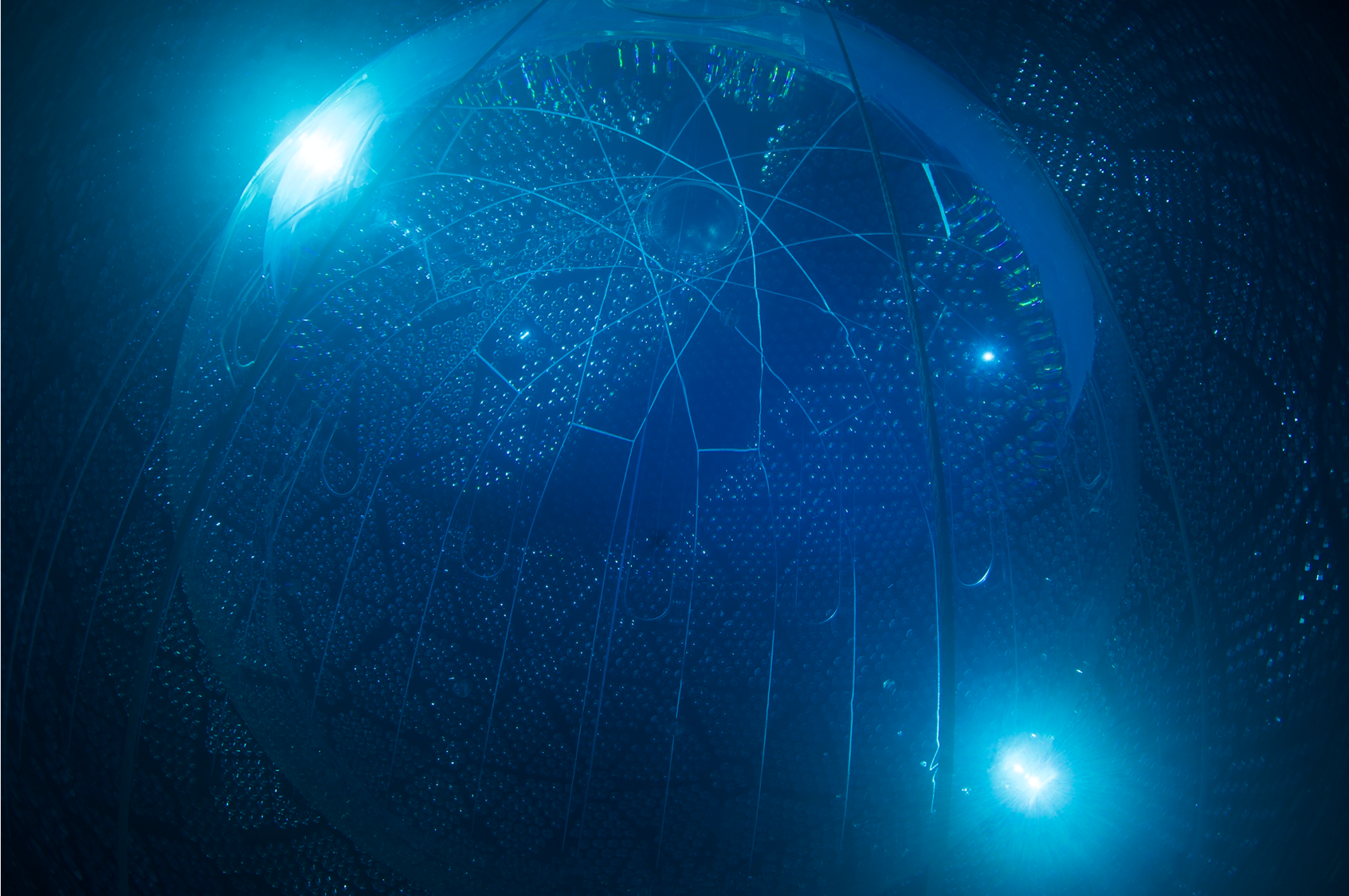 Measurement of Cosmogenic Neutron Multiplicity at SNO+
Katharine Dixon
King’s College London
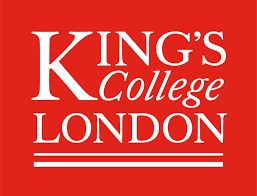 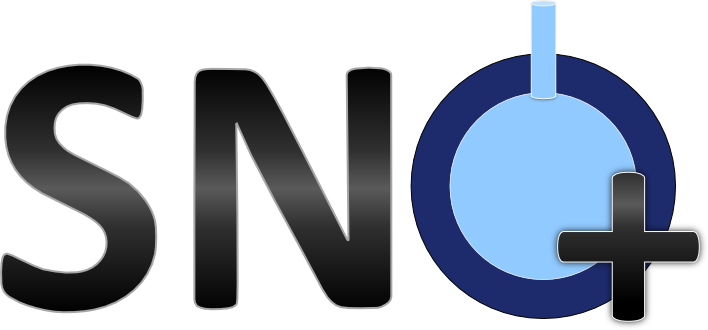 SNO+
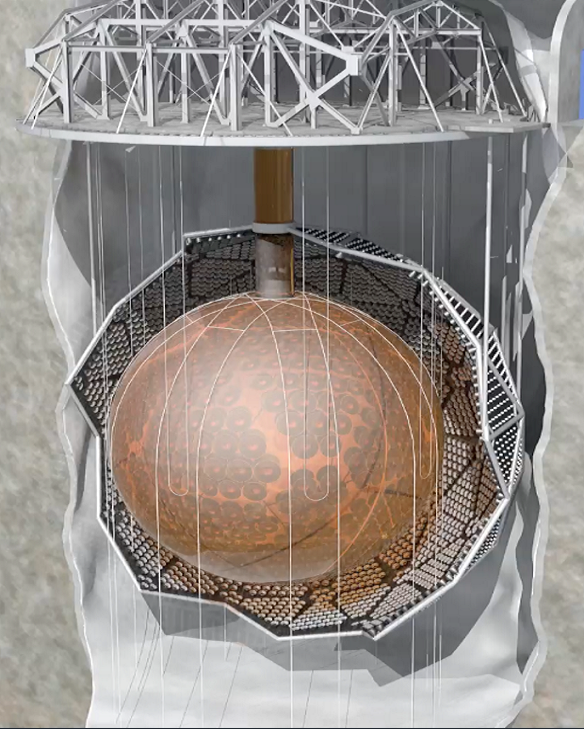 Cavity filled with ultra-pure water (UPW)
Cosmogenic Neutrons
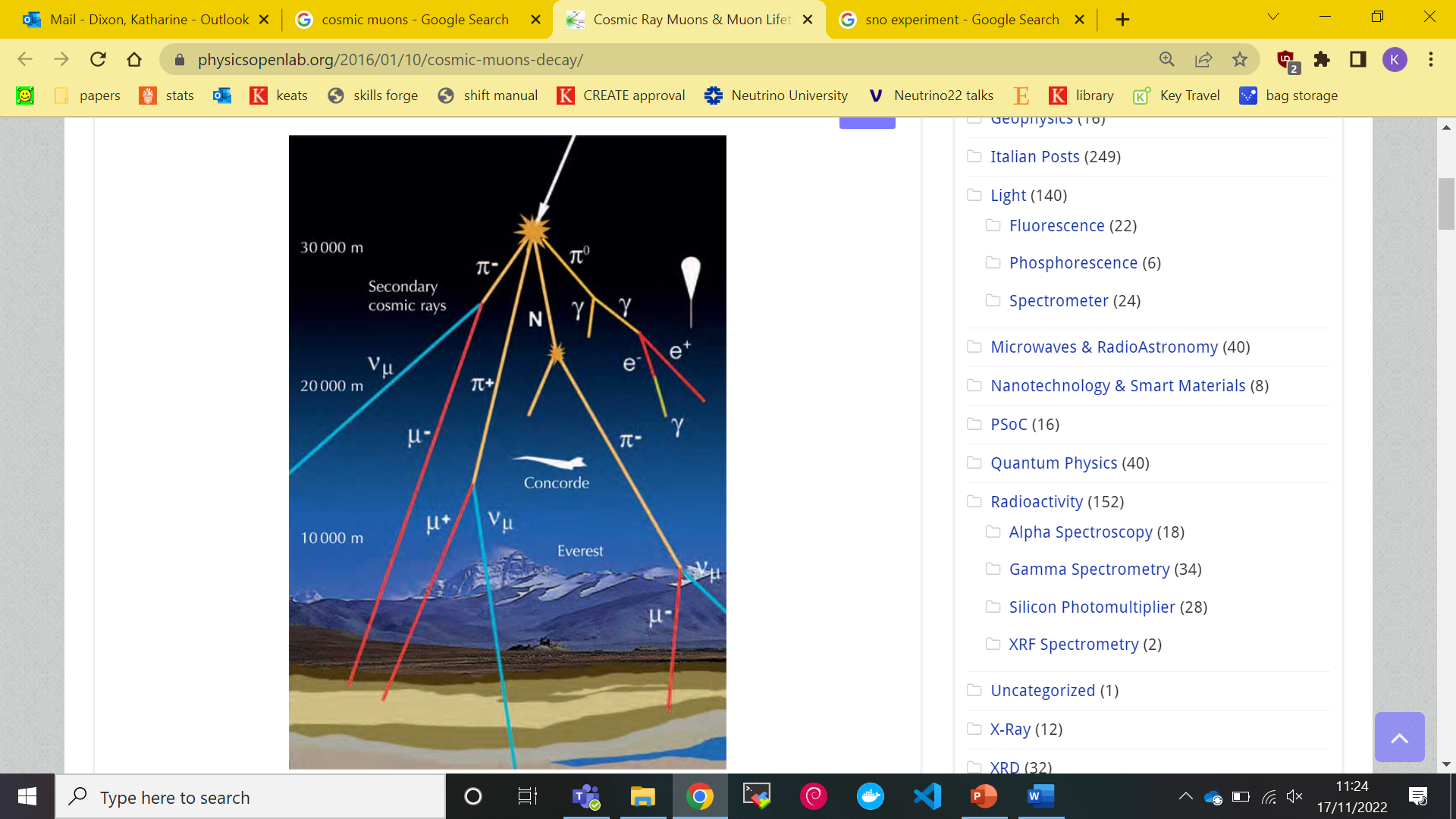 (not to scale)
Neutron Multiplicity
The number of neutrons produced changes with energy

SNO has already made a measurement of the muon-induced neutron yield in heavy water

SNO+ can measure this yield, with the same muon flux, in water and scintillator
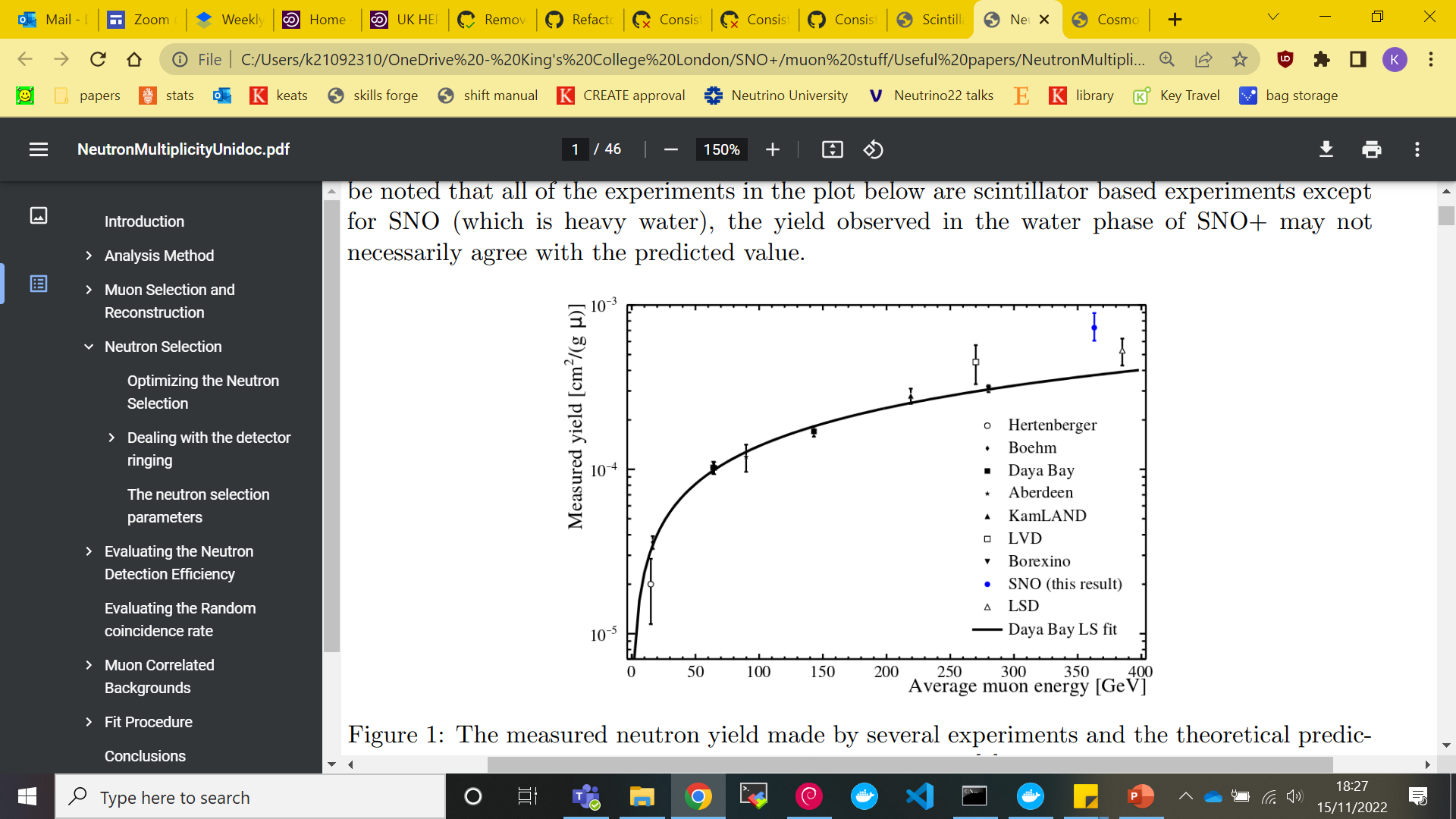 [1]
[1] Cosmogenic neutron production at the sudbury neutrino observatory, 2019
Measuring the Neutron Yield
Neutron multiplicity is determined through the measurement of the neutron yield:
Density of the medium.
Neutron Detection Efficiency
This is position dependant so must be evaluated for each individual muon

The efficiency is low in water due only 9-25 PMT hits per neutron capture event

The misreconstruction of the muon track must also be taken into account
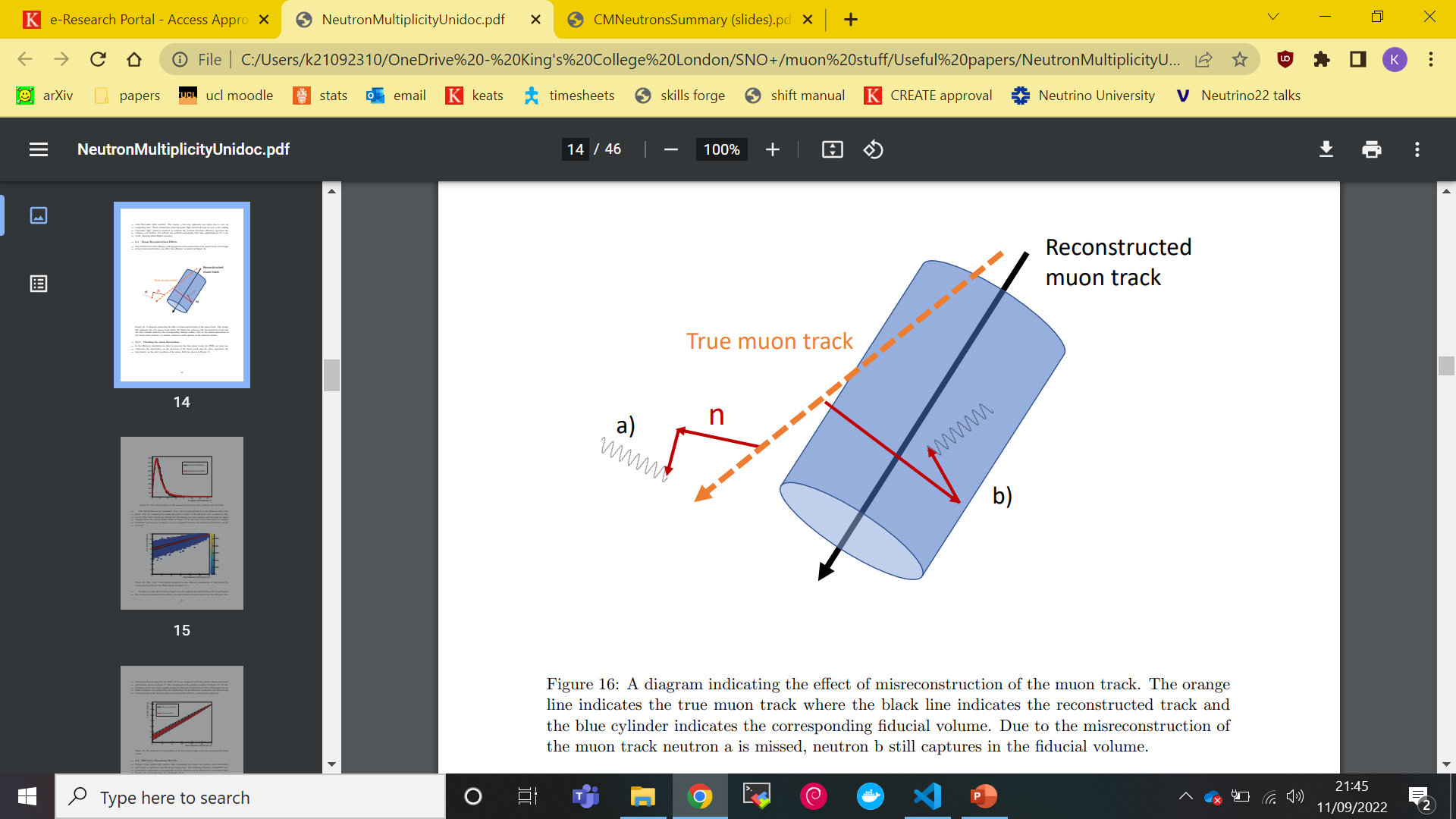 Summary
The SNO+ detector allows for the measurement of neutron multiplicity in different media using the muon flux observed at SNOLAB

This will provide a greater understanding of the cosmogenic neutron background at SNOLAB depths

This analysis will be repeated during the scintillator phase of SNO+